Формирование познавательных интересов детей через проектную деятельность.
Старшая группа №10.Январь. Подготовила и провела: Силаева Галина Васильевна.
Снег, лёд и вода.
Исследовательская деятельность.
Проектная деятельность –1) совокупность исследовательских, поисковых, проблемных методов, приёмов, действий воспитателя в определённой последовательности для достижения поставленной задачи, оформленной в виде конечного продукта.                                   2) Сотрудничество, в которое вовлекаются дети между собой и с педагогом.
Какой снег?
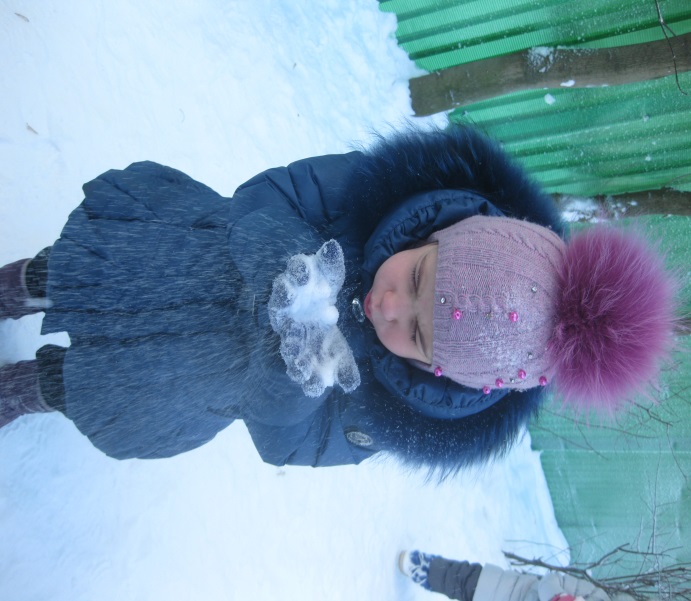 Лёгкий
Нелипкий
Пушистый
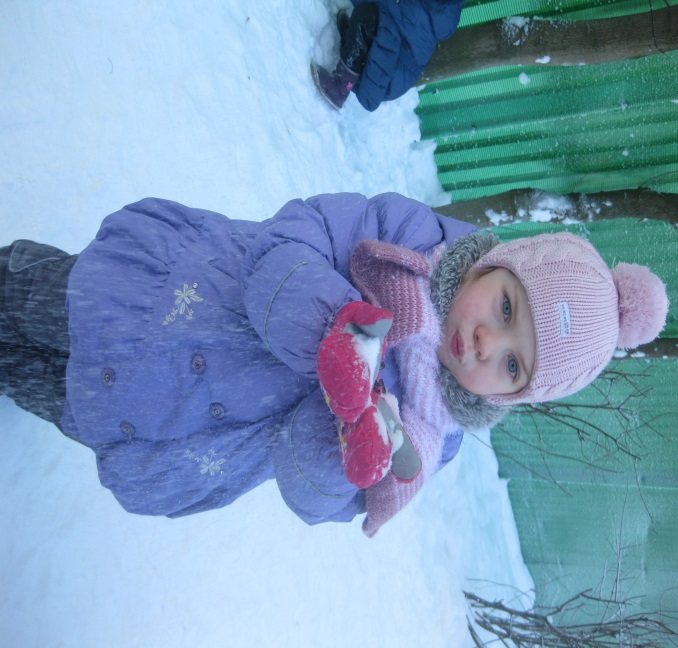 Белый
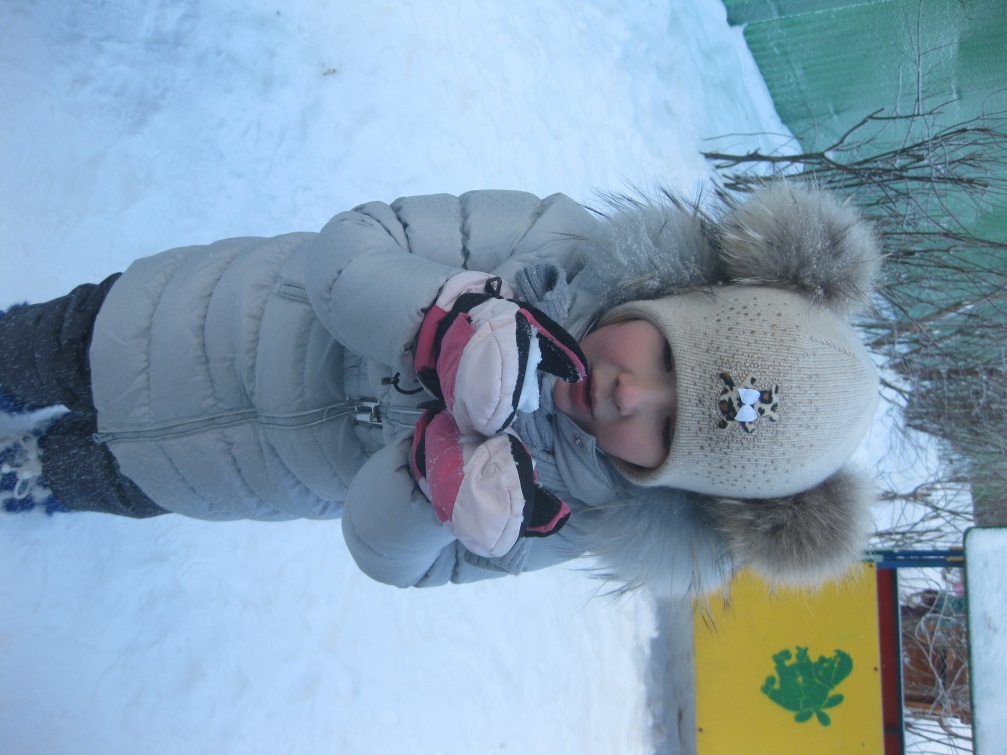 Холодный